Helping students let go
Advising out of a major
Theresa Waters
OSU Advisor Coffee Talks
27 January 2012
[Speaker Notes: Thanks everyone for being here today, for those of you I haven’t met I am Theresa Waters.  I’m an academic advisor in Civil & Construction Engineering and one of the coordinators for this year’s coffee talks.  Dawn Marie is currently participating with the New Advisor retreat downstairs, which you will have the opportunity to join at 4:00 and Terina is in Illinois watching her son graduate from Boot Camp.  Today I am going to speak briefly about advising students out of a major.]
Objectives
List reasons why a major may not be a good fit

Describe the 5 step “DECAF” method

Describe at least 3 communication strategies

Understand the Practical and the Developmental approach

Develop a list of personal strategies
2
[Speaker Notes: List various reasons why a major may not be a good fit for a student
Describe the 5 step “DECAF” method for delivering bad news
Describe at least 3 communication strategies helpful when  working through a difficult conversation
Understand the Practical approach and the Developmental approach to advising out and the strengths of each
Develop a list of personal strategies to be used when faced with advising a student out of your major]
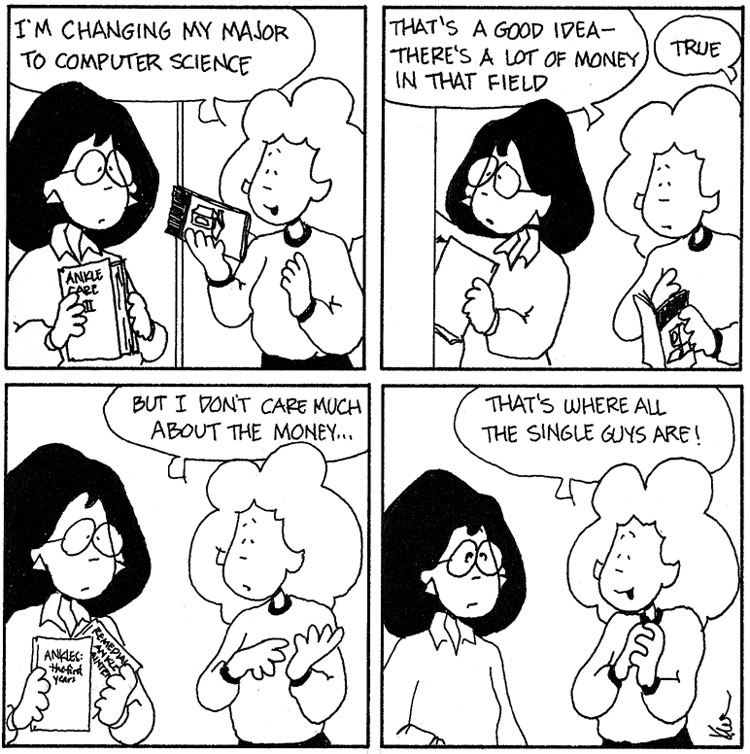 3
[Speaker Notes: Let’s start out with a joke, or at least we hope this young woman is joking…]
A tale of two conversations
4
[Speaker Notes: The student who comes to you because they want to change their major
	-excited
	-based on recent class/event/experience
	-may feel bad for leaving you
	-may need time to talk through decision
	-may need support for parent conversation
	-may need direction to new major or other resources

The student who comes to you and either is in denial that they are in the wrong major or doesn’t yet realize they are in the wrong major
	-this student needs some of the same things as your excited ex-advisee, but their feelings are completely different
	-this type of “bad news” advising out is what I’ll be talking about today]
Reality check
Not all students are pursuing their “best fit” major/career

Advisors will probably have to direct these students out of their current major

Round peg in a square hole?  How did the student choose the major?
	
What are reasons a major may not be a good fit?
Courtesy of 
“Reality Check: Advising Students out of a Major
Nicole Kent, 2009
5
[Speaker Notes: Questions to ask a student:
How did your interest in this major begin?
What experience/exploration have you completed?
Are you enjoying these courses?
Are the challenges of the work reasonable?
Can you see yourself doing this work?
Where did this idea come from? Suggestion of family or friends, Social/cultural influences, Recommendation of a teacher or mentor, Desire for money, power, prestige, success, Career exploration, career advisor/counselor

We all know students who are in the wrong major for them, I’d like to take a moment and just hear some of your ideas or experiences about the reasons why a major may not be the right fit.

Why it might not fit?
Academic ability
Personality/interpersonal skills
Motivation or lack thereof
Ability to do the work required in the career]
Common advising out scenarios
Student not physically capable of the career they have selected
Student not academically prepared / interested / capable 
Selective program admission
6
[Speaker Notes: Advising out often come when students have either not fully understood or not accepted the academic or physical requirements of a career, or when their chosen career requires admission into a selective program for which they do not meet the requirements.

It is often up to the advisor to recognize the disconnect and help students understand and work through their situation.]
Bad news: defined
Any information which adversely alters one’s expectations for the future
Medical Oncology Communication Chapter 2 – Giving Bad News
7
[Speaker Notes: By this definition, people get “bad news” all the time.  Their bus is running late, the coffee shop is out of lemon poppy seed muffins, their significant other can’t go out tonight after all.

Some bad news is harder to accept than others.  Bad news that affects the long-term future – loss of a relationship, major health issues, financial concerns, these are the types of “bad news” typically equated with grief.  It is important to realize that an unwanted change of academic major is followed by the stages of grief in many students.

How the bad news is received depends greatly on how it is delivered, and the emotional support students receive immediately following.]
Different styles
8
[Speaker Notes: Two common approaches to advising a student out of a major are practical and developmental.  The next section of my presentation will focus on a 5 step model for delivering bad news (such as: you need to change your major) showing how each stage might look using both a practical and a developmental approach.]
deliver the news
Think “DECAF”
And then move forward
9
[Speaker Notes: The 5 step model for delivering bad news is summarized with the acronym “DECAF” and is taken from the 2010 NACADA webinar.

“Breaking Bad News”
Rodriguez and Kolls
NACADA webcast 4/8/10]
DECIDE…
What
How
Where
When
DECAF model:
“Breaking Bad News”
Rodriguez and Kolls
NACADA webcast 4/8/10
10
[Speaker Notes: What do you need to communicate
How you are going to communicate
Where you are going to communicate
When you will stop]
DECIDE
Practical
Developmental
Transcript review
Money talks
Statistics
Prepare questions to guide conversation
Philosophical
If you could…
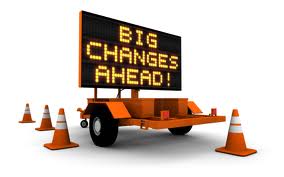 11
[Speaker Notes: The decide stage is before the student arrives in your office ideally, or in the moment when you take a deep breath to gather your thoughts mid-appointment when you realize bad news must be delivered.

Practical approach advisors prepare the facts – grades, statistics about acceptance/completion, how much money there is in certain careers and what employers are looking for.  

Developmental advisors are aware of the facts but focus the conversation around inquiry.  Which is more important to you, money or happiness, if you could do anything in the world EXCEPT your current plan, what would it be?  What else have you explored and ruled out as an option? Why?  

No matter how the conversation is structured, at some point the news must be delivered, with care for the student and honesty.]
Emotional Development
Where is the student?
DECAF model:
“Breaking Bad News”
Rodriguez and Kolls
NACADA webcast 4/8/10
12
[Speaker Notes: Not all students are at the same level of cognitive level for decision making.  You may be familiar with William Perry’s intellectual development theory, which shows decision making skills as part of a spectrum, with the very concrete at one end, believing that a right answer exists if you can just find the right person to tell you, through beginning to accept multiple possibilities and finally being able to weigh choices and make the right ‘personal’ choice.  College students will be all along this spectrum and may shift between levels depending on the topic of the decision. 

Advisors must be sensitive to a student’s level of emotional development to provide the best support during the transition of advising out.]
Emotional development
Practical
Developmental
Give ‘permission’ to move on
Refer to career services
Set timeline or contract
Value of ‘failure’
Ask ‘who are you pleasing’?
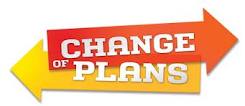 13
[Speaker Notes: Depending on a student’s emotional development, one approach may work better than the other.  Practical approach advisors will refer the student to resources on campus to assist with the decision such as career services or the academic success center.  Giving the student ‘permission’ to change their major may also help students who are far left on the Intellectual development model, hearing that it is okay to change your major from an authority figure can be the ‘right’ answer they are looking for. Setting concrete timelines or goals to make mini-decisions on the way to a new major can also be important for students who have not yet reached a place of seeing multiple possibilities easily.

The developmental approach is less focused on immediate action and more on continuing to evaluate the true goal of the student.  Ask a student who they are / want to please with their choices.   If they see any positives from the ‘failure’ that placed them in a situation needing to change their major (whether it be from struggling academics or simply a misguided area of focus)

On your handout, think of some ‘positive’ outcomes from failure in college.  These can be from your own experience, actual student stories, or your perceptions.]
CONNECTIONS
Real
Perceived
Alternate paths
DECAF model:
“Breaking Bad News”
Rodriguez and Kolls
NACADA webcast 4/8/10
14
[Speaker Notes: Start with who the student is already connected to on and off campus, can those resources assist with the transition or be a safe outlet for frustration?  What connections may be lost if they change their major?

Who does the student think they can count on?

Offer resources on campus, give specific contact names whenever possible – not just academic, think physical, spiritual, emotional, “fun”/pleasure as well

If known, connect with interests off-campus.]
connections
Practical
Developmental
Name / contact for new advisor, help make initial contact
Assign exploration
Set timeline or contract
Encourage to think of all possible connections
Offer ideas on where to explore
15
[Speaker Notes: The practical advisor may have to hand deliver the student to a new connection to help them transition. This could be an e-mail or phone call introducing the student, or contacting the new advising office to find out the intake process for new students. Assigning the student to do some outreach and make or strengthen connections with a requirement for follow-up may be necessary, and a new or continuing timeline or contract can help students see who they should be talking to next.  

Developmental continues to put more emphasis on the student’s self-advocacy.  Offer assistance, but help the student to set their own goals or plans for connections.]
Caution: grief ahead
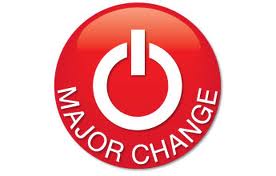 16
[Speaker Notes: Perhaps these first few stages all happened in a single 30 minute appointment, if so, it is time to pause. Changing a major when you didn’t want to is not only BAD NEWS, it marks the beginning of a transition.  

A forced change of major is viewed by many students as a loss, loss of a dream, a lifestyle, or a future that they had envisioned.

In the NACADA Journal article When Students Get Bad News: How Understanding the Grieving Process Can Help Advisers Handle Difficult Situations by Monica Lauer Farrell, University of Missouri-St. Louis, the stages of grief and associated emotions are highlighted.  A copy of the article is included in your handouts and can be found online through the NACADA clearinghouse.  Most students initially feel shock at the news that they cannot continue on their current path.]
Stages of grief
Anger
Denial
Bargaining
Depression
Acceptance
17
[Speaker Notes: Once a student gets over the shock of the information, they may become angry at the situation.  Often, they will be in denial – either denial that their situation is their fault, or denial that it is as dire as their advisor is saying.  Eventually they may attempt bargaining, explaining that they are prepared to continue despite what it looks like on paper.  These feelings are more common when a student is leaving a major for academic reasons.  Monica Lauer Farrell, provides many concrete examples for the student advised out for academics and I encourage you to read her article.

Students who are advised out because it is not a good fit may move straight from shock into depression that they have wasted time or uncertainty about if the change they are considering is really a good idea.

Before a student can come to acceptance, they will most likely need to talk to someone.  If that someone is you, be prepared for the next stage of the DECAF model, Active Listening.]
ACTIVE Listening
Engaged
High Self-monitoring
Attention to non-verbal
Feedback
DECAF model:
“Breaking Bad News”
Rodriguez and Kolls
NACADA webcast 4/8/10
18
[Speaker Notes: Do not tune out or try to formulate your next response/suggestion while the student is talking – listen

Monitor your own non-verbal communication, keep an open body posture, neutral or supportive facial expression, don’t fidget or watch the clock

Monitor the student’s non-verbals, do they match their words?  Look for inconsistencies to address when they are done talking

Feedback is not your turn yet – this is your chance to show the student you were listening carefully and that you care enough to get it right.  Feeback includes paraphrasing,  (It hear you saying…, It sounds like…)  summarizing and checking for accuracy (Am I hearing your correctly?  Is this what you said?)  Feedback allows you to “encapsulate” the problem, and check with the student that the problem you hear is the problem they were trying to convey.

If your feedback meets negative response, encourage student to explain again, stress how much you want to understand so you can assist them.

Active listening skills are the same for both practical and developmental advising.]
Active listening +
Additional communication techniques
Reflection of meaning / feeling

Supportive confrontation
19
[Speaker Notes: Beyond active listening basics, there are other communication strategies that can be helpful as students work toward acceptance.  Two of my favorites are reflection of meaning and supportive confrontation.

Reflection of meaning / feeling is not summary or paraphrase, it is questioning to get at the emotion behind a description or statement.  “what does this mean to you”  “what was the lesson in that experience?”

Supportive confrontation is a tricky technique, but once you get comfortable with it, it can be invaluable.  In the fields of applying Psychology to business for interpersonal interactions, Allan Cohen and David Bradford have written extensively about using supportive confrontation for a variety of purposes.  To supportively confront a student, first  identify a discrepancy or in congruency in the students statements  (example, math was always easy for me in high school, but their HS transcript reflects C’s in math).  Point out the discrepancy GENTLY to the student.  (I hear you saying that math was always easy, but I notice you had some C’s in high school).  Help the student evaluate why the discrepancy exists and finally reframe the situation.  (So, math is easy, but your grades don’t necessarily reflect that…, with how much math there is in your future career, can you see why professors would want you to prove a strong foundation before continuing?)]
FOLLOW Up…
Assignments?
Explorations?
Check-ins?
DECAF model:
“Breaking Bad News”
Rodriguez and Kolls
NACADA webcast 4/8/10
20
[Speaker Notes: Once the student has accepted that they must (for academic reasons) or should (for suitability reasons) change their major, it is important to follow-up an complete the DECAF process.  Follow-up will vary widely based on the student but could include formal assignment, further appointments or explorations.]
Follow up
Practical
Developmental
Assign exploration
Check-ins
Help students talk to their parents
College To-Do or Lifetime “Wish List”
Check-ins
Role play how to approach family if a concern
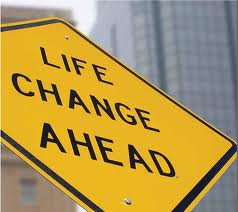 21
[Speaker Notes: You should at this point feel some level of relief.  The student is beginning to move on.  Continue to support the student until they have new support systems solidly in place.  They may need assistance talking with their family, especially if they are switching to a major they don’t think their family will approve of, or have decided to stop out of college.  Honesty is key in all conversations, but also remember that many students do not have an advocate and may be looking to you to help champion their cause.]
Summing up
Reasons why a major may not be a good fit

5 step “DECAF” method

Communication strategies: active listening, reflected meaning, supportive confrontation

Practical and the Developmental approaches to advising out

Develop a list of personal strategies
22
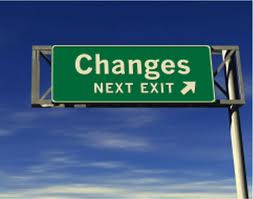 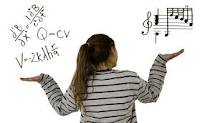 Questions
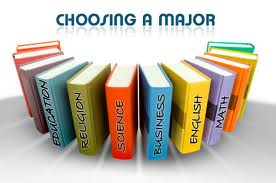 23
[Speaker Notes: You are welcome to go to Milam 215, where the December Coffee talk was held, and join the new advisor retreat.  They will be working through advising scenario exercises related to advising out of a major ,facilitated by a NACADA training DVD.

You can also stay here and have a less formal discussion with advisors in pairs or small groups about your choice of topics.  I have some scenario and post-presentation activities here at the front you could consider as starting points for your conversation, but when we designed this coffee talk it was hoped to offer some ‘working’ time if teams of advisors needed time and a space to discuss advising outs impacts on their own office.

Before you head to whichever activity you choose, I would appreciate if you could complete an evaluation of today’s presentation and make sure to sign in if you haven’t.]
References:

Batista, Ed. “David Bradford and Allan Cohen on Supportive Confrontation” 16 Oct 2006. Accessed 19 January 2011 http://www.edbatista.com/2006/10/david_bradford__1.html 

Farell, Monica.  “When Students Get Bad News: How Understanding the Grieving Process Can Help Advisers Handle Difficult Situations.” The Mentor.  August 6, 2001, by Penn State's Division of Undergraduate Studies.

Kent, Nicole.  “Reality Check: Advising Students Out of a Major” NACADA Pre-conference 2009. (powerpoint)

Rodriguez, Jose and Kolls, Susan. “Breaking Bad News: Delivery Techniques that Help Students Make Good Alternative Choices.”  NACADA Webinar Series. 8 April 2010.
Images :
Depts.ttu.edu		Essentialsofnutrition.com
Ugaadmissions.blogspot.com	Kirktaylor.com
Beckstrombuzz.blogspot.com	Orient.bowdoin.edu
Wetlandsinstitute.org		Regiscareerservices.wordpress.com
24